VALIRENE: Radiation Belt Model Development and Validation
17/12/2019
D.HeynderickxDH Consultancy BVBA, Leuven, Belgium
I. Sandberg, C. Papadimitriou, S. Aminalragia-GiaminiSPARC, Athens, Greece
P. TruscottKallisto Consultancy, Farnborough, UK
F. LeiRadMod Research, Camberley, UK
I.A. DaglisIASA & National and Kapodistrian University of Athens, Athens, Greece
Final Presentation Day, ESTEC, The Netherlands
1
Project info
Radiation Belt Model Development and Validation: AP9/AE9/SPM models (IRENE, hence VALIRENE)
ESA Contract No 4000117974/16/NL/LF
Consortium
DH Consultancy (Belgium, D. Heynderickx): prime contractor
SPARC (Greece; I. Sandberg, C. Papadimitriou, S.A. Aminalragia-Giamini)
Kallisto Consultancy (UK, P. Truscott)
RadMod Research (UK, F. Lei)
IASA & National and Kapodistrian University of Athens (Greece, I. Daglis)
Consultants: British Antarctic Survey (UK; A.R. Lozinski, R.B. Horne)
ESA Technical Officers: H. Evans, P. Jiggens
17/12/2019
Final Presentation Day, ESTEC, The Netherlands
2
VALIRENE objectives
Detailed evaluation of the AP9/AE9/SPM (IRENE) models
Against in situ datasets
Against ECSS and other radiation environment models
Consolidation and calibration of in situ datasets
Ingestion in ODI database
Investigation of instrument calibration
Cleaning and cross calibration
Evaluation and enhancement of UNILIB/IRBEM
Establishment of a toolkit to use the IRENE models for radiation effects studies
Involvement of European industry
Provide early visibility and invite feedback
Organise workshops with industry: Airbus (France), INTA (Spain), SSTL (UK), OHB (Germany), SES (Luxemburg)
Collaboration with P. O’Brien and S. Huston of the IRENE team
17/12/2019
Final Presentation Day, ESTEC, The Netherlands
3
UNILIB/IRBEM validation
Comparison of outputs on geographic coordinate sets
Spacecraft trajectories
Coordinate grids for a series of dates, external field models, Kp
Analysis of source codes and algorithms
Comparison of magnetic field component outputs to outputs from IAGA codes
Develop high level Fortran interface routines for UNILIB, similar to IRBEM
Update software codes where required, and feed back to software repositories
IRBEM L* is lower than UNILIB L* by about 4% (current epoch) as IRBEM uses current geomagnetic moment
17/12/2019
Final Presentation Day, ESTEC, The Netherlands
4
IRBEM calls in UNILIB
17/12/2019
Final Presentation Day, ESTEC, The Netherlands
5
17/12/2019
Final Presentation Day, ESTEC, The Netherlands
Dataset processing
6
Dataset selection
LEO: SAMPEX/PET, PROBA-V/EPT, PROBA1/SREM (fluxes and counts), TSX-5/CEASE, AZUR/EI-88
MEO: GioveA/MERLIN, GioveB/SREM, GPS
GTO: RBSP/HOPE/MAGEIS/REPT/RPS, CRRES/MEA/HEEF/PROTEL
HEO: INTEGRAL/IREM (fluxes and counts), XMM/ERMD (fluxes and counts)
GEO: GOES/SEM (entire energy range for p+ and e-), LANL/CPA/SOPA/ESP/MPA, Himawari-8,9/SEDA
POLAR/CEPPAD
All datasets were ingested into an ODI instance to facilitate processing
17/12/2019
Final Presentation Day, ESTEC, The Netherlands
7
Production of reference datasets
The selected datasets have been cleaned and cross-calibrated where possible.
For each dataset, a file with data quality flags was produced, with epochs matching the original dataset.
Updated reference datasets were produced
ODI skeleton and configuration files were produced to describe the reference datasets
An ODI post-creation hook was written to
Copy the data from the original dataset
Merge in the cleaning flags
Apply the calibration factors
The resulting reference datasets were dumped into daily CDF files.
17/12/2019
Final Presentation Day, ESTEC, The Netherlands
8
Reference datasets
17/12/2019
Final Presentation Day, ESTEC, The Netherlands
9
Dataset Evaluation
Generation of summary plots that allow for the quick evaluation of a dataset and the detection of problematic channels

Time coverage of daily files
Time coverage of measurements
Magnetic Coordinate Coverage of measurements
Distribution of measurements per channel
Mean Spectra of concurrent valid measurements
12/11/2018
Final Presentation Day, ESTEC, The Netherlands
10
Temporal coverage: data files
12/11/2018
Final Presentation Day, ESTEC, The Netherlands
11
Temporal coverage: measurements
12/11/2018
Final Presentation Day, ESTEC, The Netherlands
12
Magnetic Coordinates coverage
Number of  FEDO Measurements for RBSP-A vs L
12/11/2018
Final Presentation Day, ESTEC, The Netherlands
13
Magnetic Coordinates coverage
Number of  FEDO Measurements for RBSP-A on an MLT vs L grid
12/11/2018
Final Presentation Day, ESTEC, The Netherlands
14
Magnetic Coordinates coverage
Number of  FEDO Measurements for RBSP-A on an MLT vs aeq grid
12/11/2018
Final Presentation Day, ESTEC, The Netherlands
15
Flux Distributions per Channel
Distributions of  FEDO Measurements for RBSP-A
12/11/2018
Final Presentation Day, ESTEC, The Netherlands
16
Flux Distributions per Channel
Distributions of  FEDO Measurements for RBSP-A
12/11/2018
Final Presentation Day, ESTEC, The Netherlands
17
flagged channels
Flux Distributions per Channel
Distributions of  FEDO_CORR Measurements for RBSP-A
12/11/2018
Final Presentation Day, ESTEC, The Netherlands
18
flagged channels
channels with significantly less measurements
Mean Spectra
Mean Spectra of concurrent valid FEDO measurements for CRRES/MEA
12/11/2018
Final Presentation Day, ESTEC, The Netherlands
19
Dataset Cleaning
Combination of manual and automated methods for the removal of outliers

For each channel
Remove FILL values
Remove values that were flagged in the original data files
Time Series Plots of the measurements with manual selection of outliers
Adjacent channel cross plots with manual selection of outliers
Statistical detection and flagging of outliers

Generation of a pdf report with the results of the cleaning and a summary with the final conclusions on the quality/usability of the dataset
12/11/2018
Final Presentation Day, ESTEC, The Netherlands
20
Time Series Cleaning
12/11/2018
Final Presentation Day, ESTEC, The Netherlands
21
Time Series Cleaning
systematic errors
12/11/2018
Final Presentation Day, ESTEC, The Netherlands
22
initial period of suspicious behavior
Cross-Plots Cleaning
SAMPEX/PET Scatter Plots of FPDU-11 vs FPDU-12 measurements
12/11/2018
Final Presentation Day, ESTEC, The Netherlands
23
Cross-Plots Cleaning
SAMPEX/PET Scatter Plots of FPDU-11 vs FPDU-12 measurements
12/11/2018
Final Presentation Day, ESTEC, The Netherlands
24
Cross-Plots Cleaning
SAMPEX/PET Scatter Plots of FPDU-11 vs FPDU-12 measurements
AFTER CLEANING
12/11/2018
Final Presentation Day, ESTEC, The Netherlands
25
Statistical Cleaning
Identify and Flag outliers based on a moving median window (≈10 points)

Simple method
	x(i) > k1∙MovMedian(i)

Advanced method
	x(i) > MovMedian(i) + k2∙IQR(i)
	with IQR = q75 – q25
	(Interquartile Range)
12/11/2018
Final Presentation Day, ESTEC, The Netherlands
26
Dataset Cross-Calibration
Proton Dataset Cross-Calibration 
SEP-based xCal, using the SEPEM RDS v2.0 as Reference

 Find time periods for which the satellite was exposed to SEP radiation (e.g. L > 10) 
 Interpolate SEPEM fluxes to the energies of the target dataset
 Generate cross plots of simultaneous measurements (average target dataset’s measurements if necessary)
 Fit with either a power law or a linear relationship
 Fitting parameters can be used as cross-calibration factors
12/11/2018
Final Presentation Day, ESTEC, The Netherlands
27
Dataset Cross-Calibration
Electron Dataset Cross-Calibration 
Conjunction-based xCal using RBSP/MagEIS as Reference

 Keep only measurements within certain limits
 L ϵ [3, 7]
 MLT ϵ [4, 8]   – or –   MLT ϵ [16, 20] 
 Kp below 3 for up to 48 hours prior to conjunction

 Find conjunctions between the two datasets
Δt < 3 hrs
 ΔL < 0.1 
Δ(B/B0) < 0.1
 Δ(MLT) < 2 hrs

 Produce scatter plot and fit either a power law or a linear function (fitting parameters are the cross calibration coefficients)
12/11/2018
Final Presentation Day, ESTEC, The Netherlands
28
Similar method as the one used in AE9
Proton Cross-Calibration
Identity Line: y=x

Power Law fit
Linear Fit (ignoring background)
Linear Fit (including background)
Linear Fit without offset
12/11/2018
Final Presentation Day, ESTEC, The Netherlands
29
Example: SAMPEX/PET
BEFORE CLEANING /CROSS-CALIBRATION
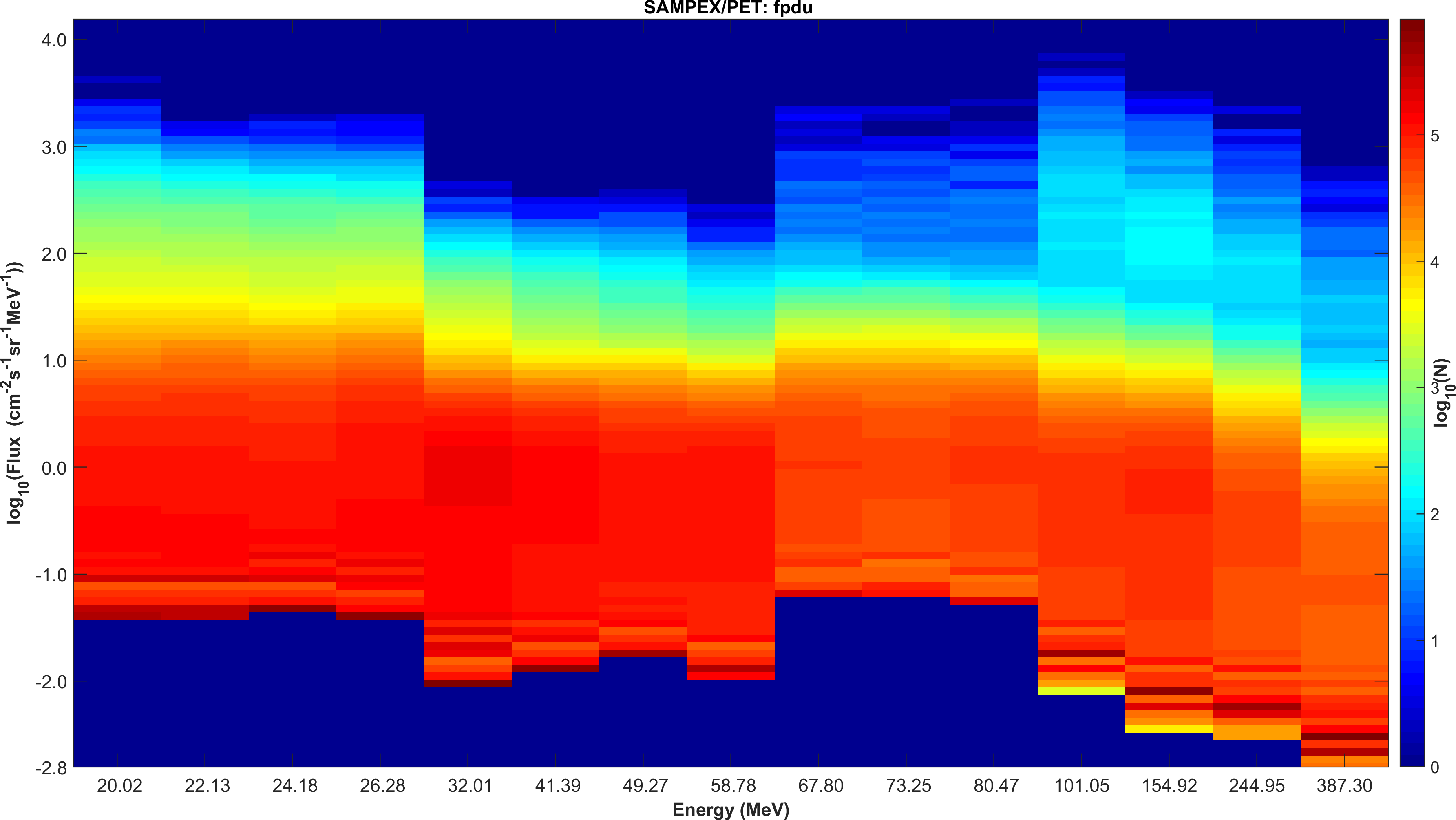 12/11/2018
Final Presentation Day, ESTEC, The Netherlands
30
Example: SAMPEX/PET
AFTER CLEANING /CROSS-CALIBRATION
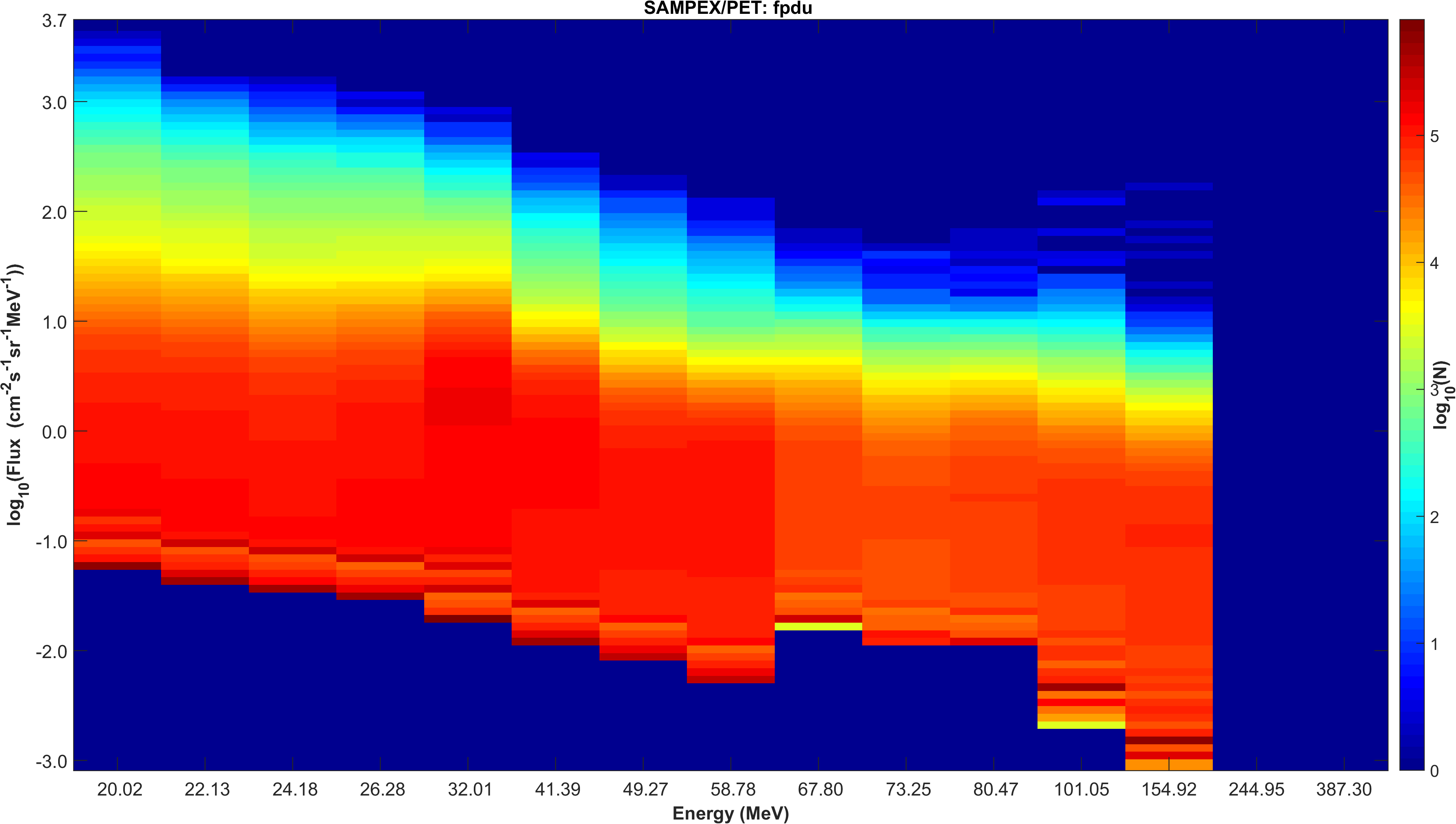 12/11/2018
Final Presentation Day, ESTEC, The Netherlands
31
Electron Datasets Cross-Calibration
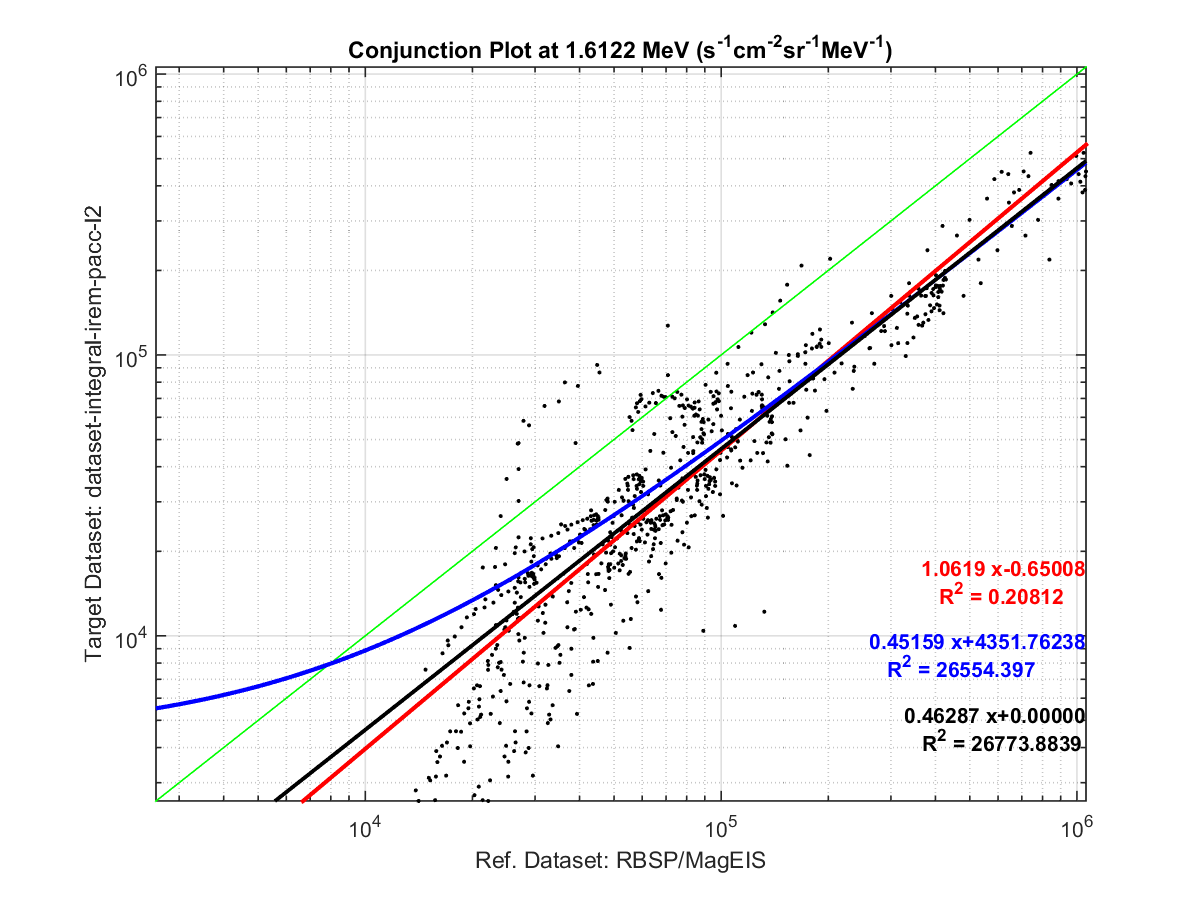 Identity Line: y=x

Linear Fit 
Power Law Fit
12/11/2018
Final Presentation Day, ESTEC, The Netherlands
32
17/12/2019
Final Presentation Day, ESTEC, The Netherlands
IRENE VALIDATION
33
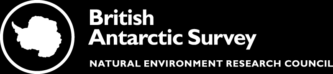 17/12/2019
Solar Cell Degradation Due to Proton Belt EnhancementsDuring Electric Orbit Raising to GEO
Final Presentation Day, ESTEC, The Netherlands
34
Summary
Study of enhanced solar cell degradation on EOR trajectories caused by dynamic enhancements in trapped proton flux
3 EOR trajectories (generated from SPACE-TRACK TLEs): SES-14/15 (Guiana, 5.2°N, low apogee), ABS-2A (Kennedy SC, 28.6°N, high apogee)
AFRL CRRESPRO model is used to model “quiet” and “active” proton fluxes with SPENVIS runs
Incremental displacement damage dose calculated with MC-SCREAM for Azur Space 3G30 triple junction cell with 100, 150 and 200 μm cover glass -> P/P0 (200 days)
Electron contribution is ≈2–13 % (depending on model) -> <1% in P/P0
17/12/2019
Final Presentation Day, ESTEC, The Netherlands
35
EOR proton environment changes
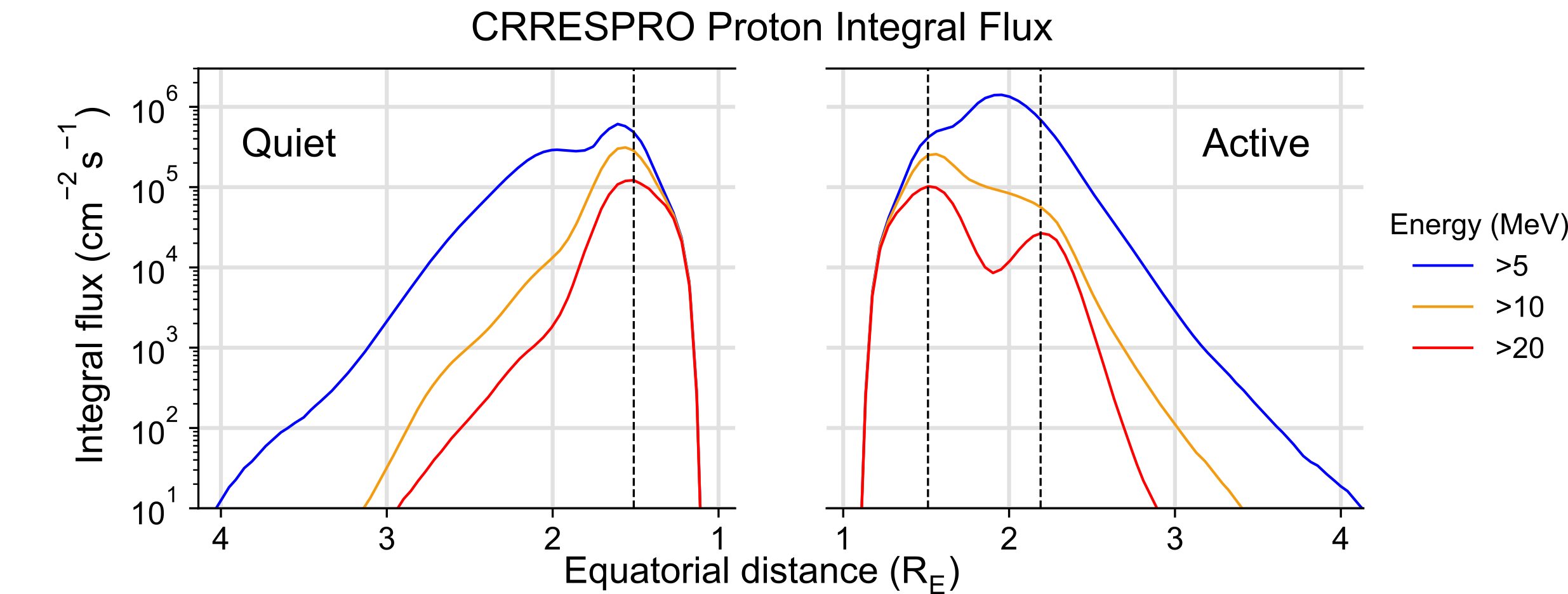 17/12/2019
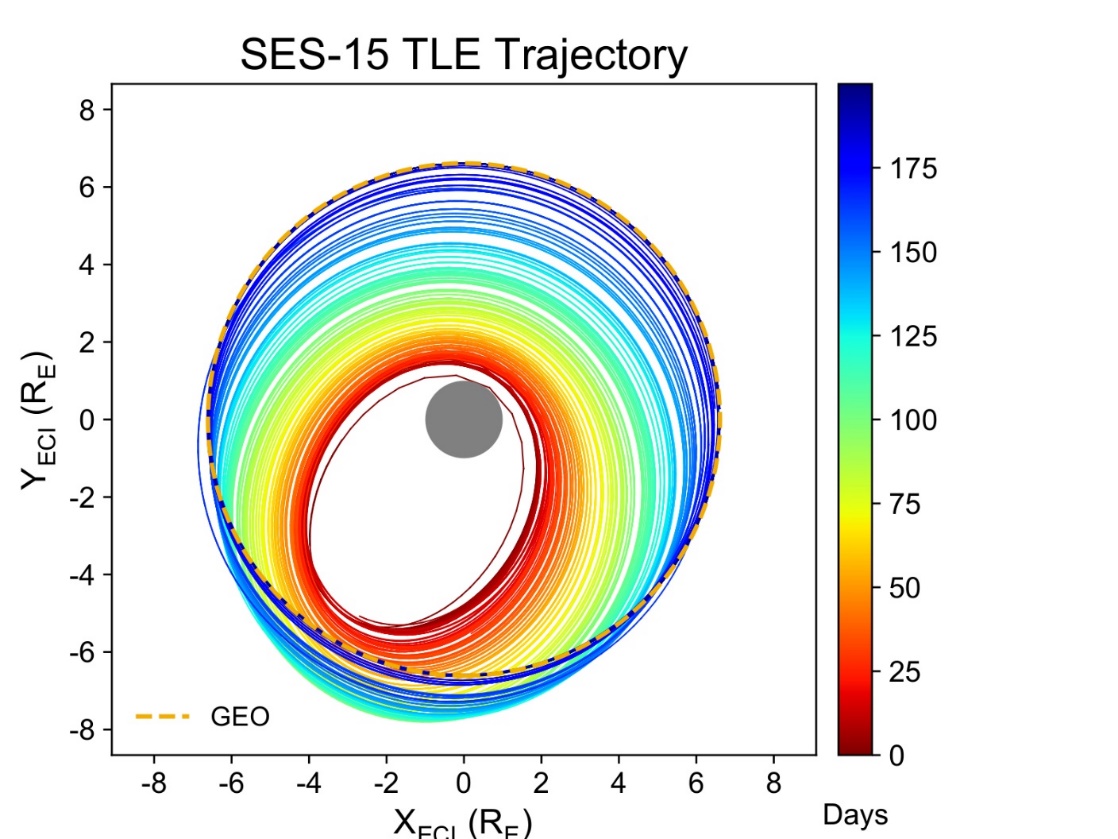 Final Presentation Day, ESTEC, The Netherlands
↑ Proton belt before/ after March 1991 geomagnetic storm

 Example EOR orbit in relation to this environment
36
[Speaker Notes: Proton belt changes

Quiet / Active belt come from time averages taken before / after the March 1991 storm. The active environment shows a sustained enhancement

[show how the example EOR trajectory crosses this enhancement]

So we need to be careful about modelling the environment with static/statistical models because large scale dynamic changes can occur in the outer zone which these models do not capture]
Types of Electric Orbit Raising
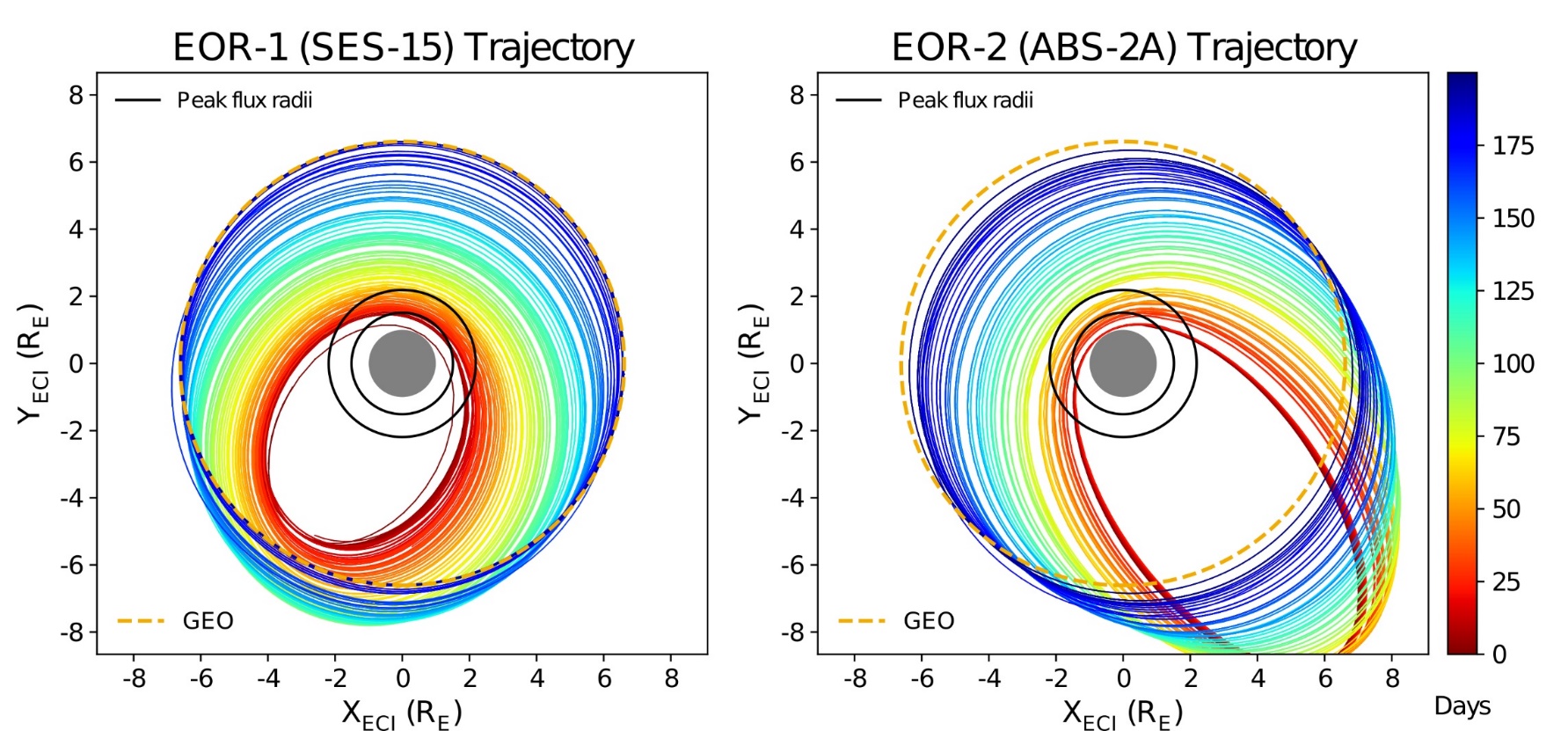 17/12/2019
Final Presentation Day, ESTEC, The Netherlands
EOR-1 = low apogee near-equator launch
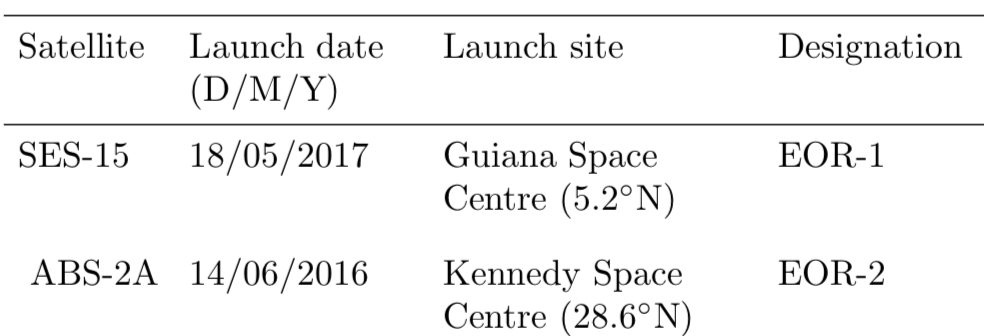 EOR-2 = high apogee
high-latitude launch
37
[Speaker Notes: Feedback from industry contacts has indicated that EOR is quite open in terms of trajectory so we experiment with two. These trajectories characterise launch from low latitude and launch from high latitude

Annotating a few key features:
	EOR-2 high apogee due to inclination
	subtle – hangs in GTO [come back to this point later]]
‘quiet’ environment results…
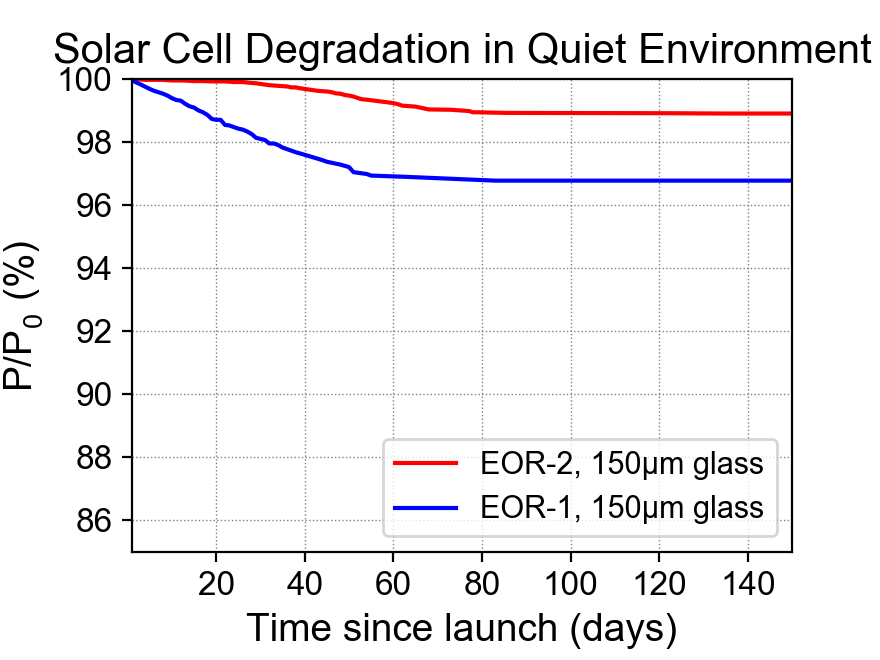 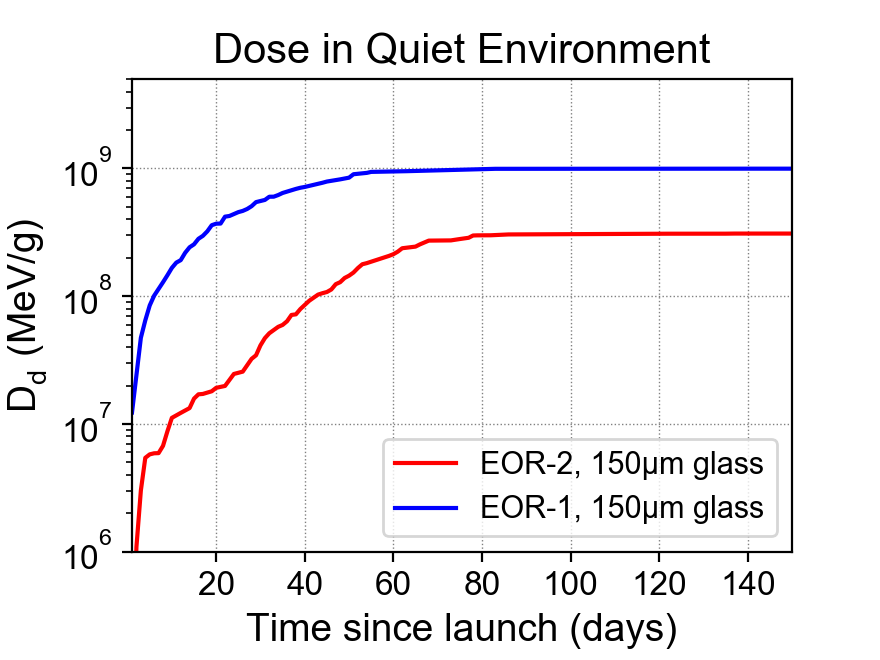 17/12/2019
Final Presentation Day, ESTEC, The Netherlands
EOR-1: ~3% power drop
EOR-2: ~1% power drop
EOR-1: most dose between days 1 – 60
EOR-2: most dose between days 30 – 90
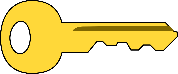 EOR-1 = low apogee near-equator launch

EOR-2 = high apogee
high-latitude launch
38
[Speaker Notes: The day range is not as relevant – just demonstrate power drop difference

2 differences:
	time window of exposure
	total dose]
‘active’ environment results…
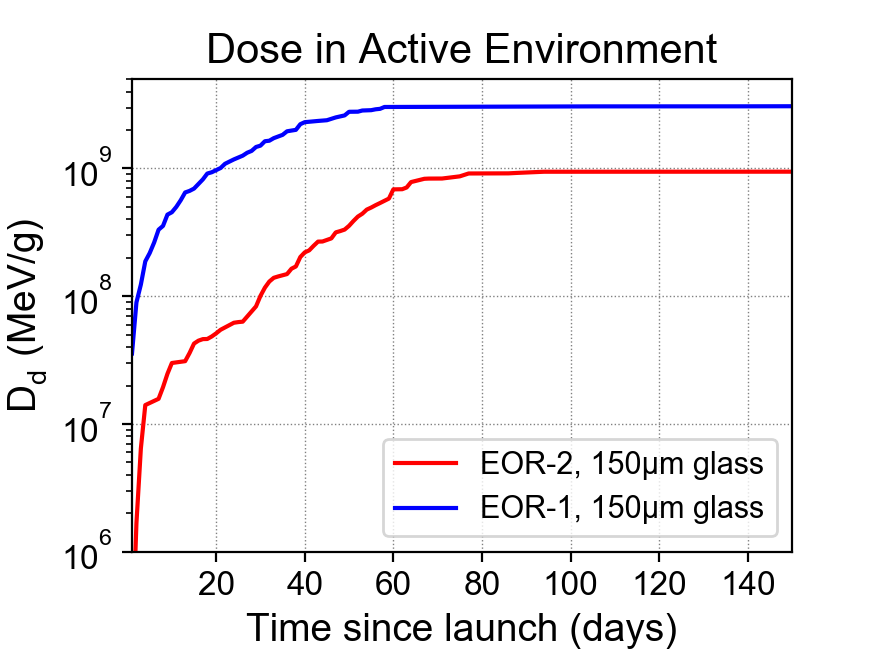 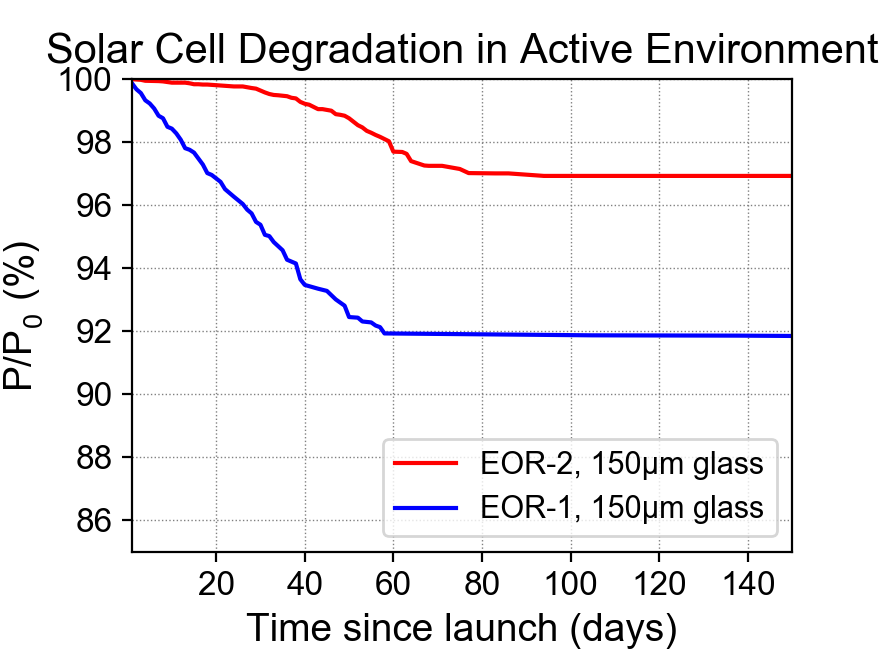 17/12/2019
Final Presentation Day, ESTEC, The Netherlands
EOR-1: ~8% power drop (vs. 3% quiet)
EOR-2: ~3% power drop (vs. 1% quiet)
Degradation occurred over the same time period as quiet environment case
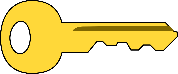 EOR-1 = low apogee near-equator launch

EOR-2 = high apogee
high-latitude launch
39
[Speaker Notes: Clearly EOR-1 is more susceptible
2 – 5% difference from TRAJECTORY
2 – 5% difference from ENVIRONMENT

But environmental impact can be limited by choosing a good trajectory

However another interesting feature is that the time window over which degradation was accrued doesn’t change much.
This is because the environment increased flux at low energies but NOT the spatial extent of these fluxes]
ELECTRONS
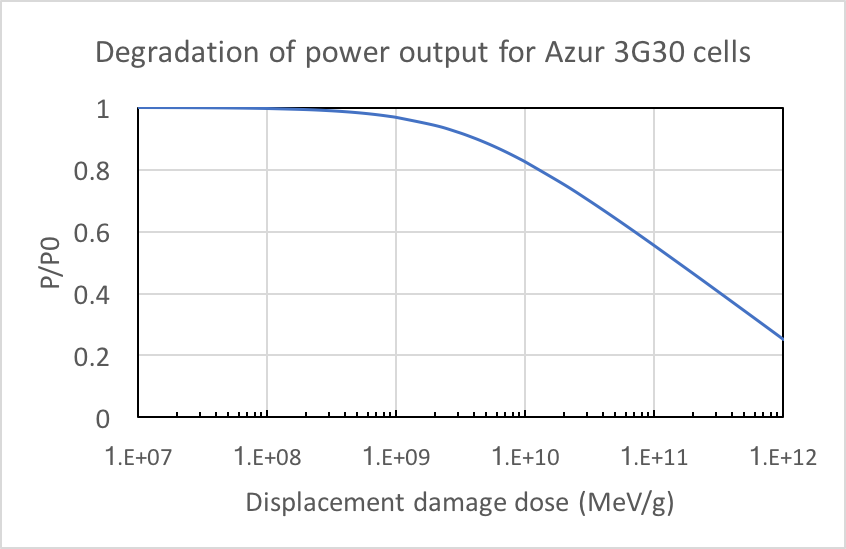 Electrons contribute up to ~10% extra dose
However, because P/P0 is logarithmic, the extra degradation is very small
17/12/2019
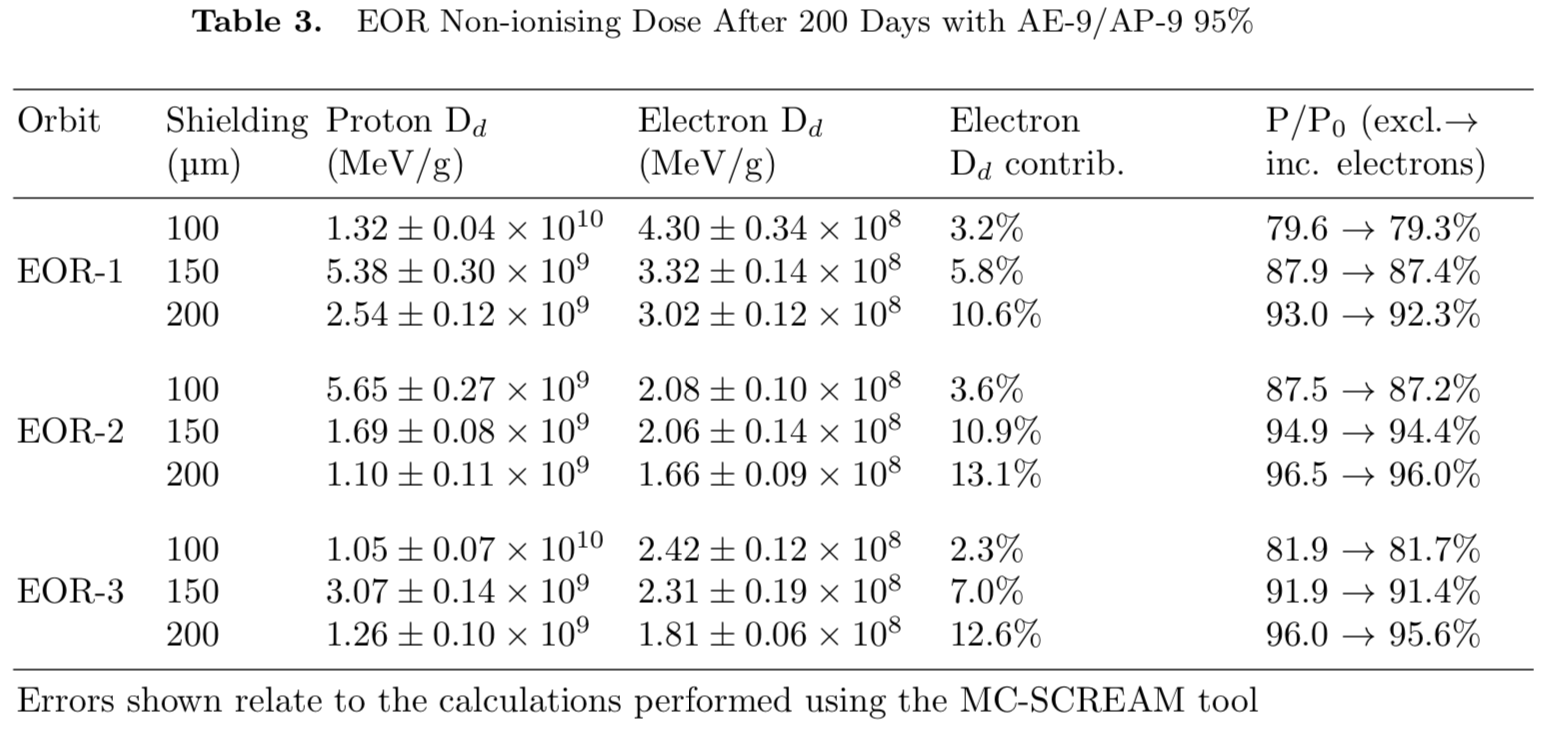 Final Presentation Day, ESTEC, The Netherlands
40
[Speaker Notes: Before we summarise, something about electrons…]
RECOMMENDATIONS FOR EOR
Key characteristic of trajectory is the initial GTO apogee – higher is better as it allows faster transit through the proton belt!

Plan for worst-case scenarios in terms of ~5MeV proton flux increases

Increasing coverglass thickness somewhat follows a law of diminishing returns… but more important for trajectories with high exposure

Recalibrate degradation curves for new BOL at GEO
17/12/2019
Final Presentation Day, ESTEC, The Netherlands
41
17/12/2019
Final Presentation Day, ESTEC, The Netherlands
Final conclusions
42
Final conclusions: data
The XMM/ERMD flux and count data should be re-calibrated
An in-depth calibration analysis should be performed of the POLAR/CEPPAD data.
PROBA1/SREM data need to be re-calibrated taking into account the opening angle of the instrument and the substantial spacecraft shielding.
The EMU datasets should be added to the analysis.
17/12/2019
Final Presentation Day, ESTEC, The Netherlands
43
Final conclusions: IRENE
There is no compelling reason to use AE-9 at this point to model the electron environment.
There are some regions in space and energy where AP-9 outperforms AP-8, but also a few regions where the reverse holds.
As the models are still heavily under development, it is not recommended to use the current version as a standard.
Since the validation work, new versions of the RBSP datasets have been released. The model/data comparisons should be repeated using the new dataset versions.
AE-9 fails at reproducing the variability in the electron environment indicated by the various datasets.
More work is needed to analyse the Monte Carlo version of IRENE in order to understand short term variability.
17/12/2019
Final Presentation Day, ESTEC, The Netherlands
44